MS/HS ELA Collaborative
September 25, 2014
Checking In
[Speaker Notes: Each person is invited to speak no more than 20 seconds.  They can say anything.  At the end, they say “and I’m in” 

Purpose:  Honors that people have stuff going on and they can dump it.]
I have been thinking about_____and I’m in.

I have been feeling______, because______, and I’m in.

Even though ______ has been on my mind and I’m in.
Let’s Mingle!
[Speaker Notes: Rubik’s cube:  A question waiting to be answered.  

This video shows that we need to teach students to ask and answer the questions, rather than having them just answering ours.]
Erno Rubik states that, “Knowledge is a habit.  Sometimes there’s a limit to having new ideas. That’s the problem with the old schooling.” In what ways does this statement fit with your experience?

What do you believe is the overall message of the video?
[Speaker Notes: I’m going to give you feedback on your feedback]
Purpose
[Speaker Notes: What’s the purpose of this collaborative group?  If we don’t do this, people will make up their own.  

Review our agenda (post in the room)]
Working Agreements
[Speaker Notes: Given the purpose of our group, what working agreements can help us get the work done?  These are agreed upon guidelines for how group members will conduct themselves to achieve meeting outcomes.  Should be 5-6 in number.

Individually, think of 3-5 agreements and jot them down.  Turn to an elbow partner and share your thinking with one another.  Invite teachers to share their partner’s best idea.]
The Elements of Professional Community
[Speaker Notes: Number off 1-6 and form jigsaw groups (need copies of p. 17 in Adaptive Schools booklet as a notetaker)
 
Read assigned section and highlight important points.

With like-numbered people (expert groups) clarify understanding.  Develop a working definition and 2 important points.  Try to think of an example

Go back to home-base group and share his/her elements in 1-2 minutes.  Other people use p. 17 as they listen.]
Upcoming PD
[Speaker Notes: Give Lynne opportunity to share her June experience and to talk about the November session.

Refer to handout of ELA Collaborative dates.]
Assessment Update
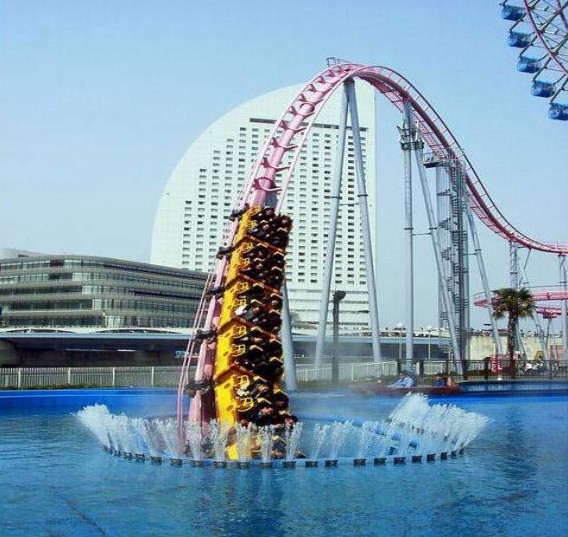 [Speaker Notes: Hand out copies of the September 11th update (click on picture to show link).]
Kelly Gallagher
[Speaker Notes: There is a difference between persuasion and argument.  Often persuasion is driven by propaganda and lies.  Argument is grounded in reason.]
3 Kinds of Argument
Arguments of fact
Arguments of judgment
Arguments of policy
[Speaker Notes: Fact:  All mortals die.  All men are mortals.  All men die.  The problem of this approach in the classroom is that in most everyday problems, we do not have premises that we know to be absolutely true (Ex:  Columbus discovering America…not true, but we thought it was true).  Does not believe we should focus on this type of argument.

Judgment:  Is the president doing a good job?  What defines courage?  Who is the greatest living baseball player?

Policy:  Typically a rule, procedure, or practice that needs to be changed.  Should we support sanctions on Iran?  Is it time for a new immigration policy? 

Kelly believes that we should be focusing on arguments of judgment and policy.]
Data Swim
[Speaker Notes: Argument doesn’t start with a claim; argument starts with data (not necessarily numbers).  

Data is the stuff you read.  “Look at all the stuff we’ve read and make an argument”  Try not to give them a prompt/question that YOU determine, but let them create their own arguments after a “data swim.”  

We don’t start with an argument and then go find the data, we start with the data and then develop an argument.  

Argument arises from inquiry into data.  Kids are not used to having the freedom to do this.  

Click on comic to hyperlink to the “200 prompts for argumentative writing from NY Times link”]
Data Tree“Does technology make us more alone?”
[Speaker Notes: Show hyperlink to “I forgot my phone” video and accompanying link to the article: “ Disruptions:  More Connected, Yet More Alone” 

Skim through the 200 prompts and find one that appeals to you.  Read for ½ hour and collect key thoughts/ideas from each source on the Data Tree graphic organizer.

	With kids, you will want to teach them to collect sources along the way during the activity so they can go back and research more deeply.  You need to model how to do the tree first.  

Get kids to commit to a claim and write it in the box on graphic organizer.  
	Possible minilesson:  scroll through article and look at the first sentence of each paragraph because they may contain some of the big reasons that support me.

Processing question:  How did the Data Tree activity help you?  How would you have to modify?

Concern over setting younger students loose on the internet.  He does minilessons on valid sources.  Encourages them to click on the “about us” tab at the bottom of sites.  Give them a tight time schedule to complete and a graphic organizer to keep them on task.]
3 Types of Writing
Narrative
http://www.c-span.org/video/?316796-1/state-union-address
Informational/Explanatory
Argumentative
As you read Leonard Pitts’ article, consider how he uses
Evidence, such as facts of examples, to support claims
Reasoning to develop ideas and to connect claims and evidence
Stylistic or persuasive elements, such as word choice or appeals to emotion, to add power to the ideas expressed.
[Speaker Notes: CCSS separate writing when in reality we often blend the three types.  

Hand out Leonard Pitts’ “Civil Rights Journey Far From Over” article.  To teach that story strengthens other discourse, highlight the places in Pitts’ articles that is story.  This can be a powerful exercise.  On his graphic organizer, he has a box at the bottom for story and has students find a story to support their argument.

New SAT:  asks students to explain how an author builds an argument to persuade his audience.  Your essay should not explain whether you agree or disagree with the author’s claims, but rather explain how the author builds an argument to persuade his audience.]
MIP
[Speaker Notes: Most Important Point:  Allow the brain to organize and integrate.  What for you is the most important point from this morning’s learning?  Share with  “Synonym roll”partner.]
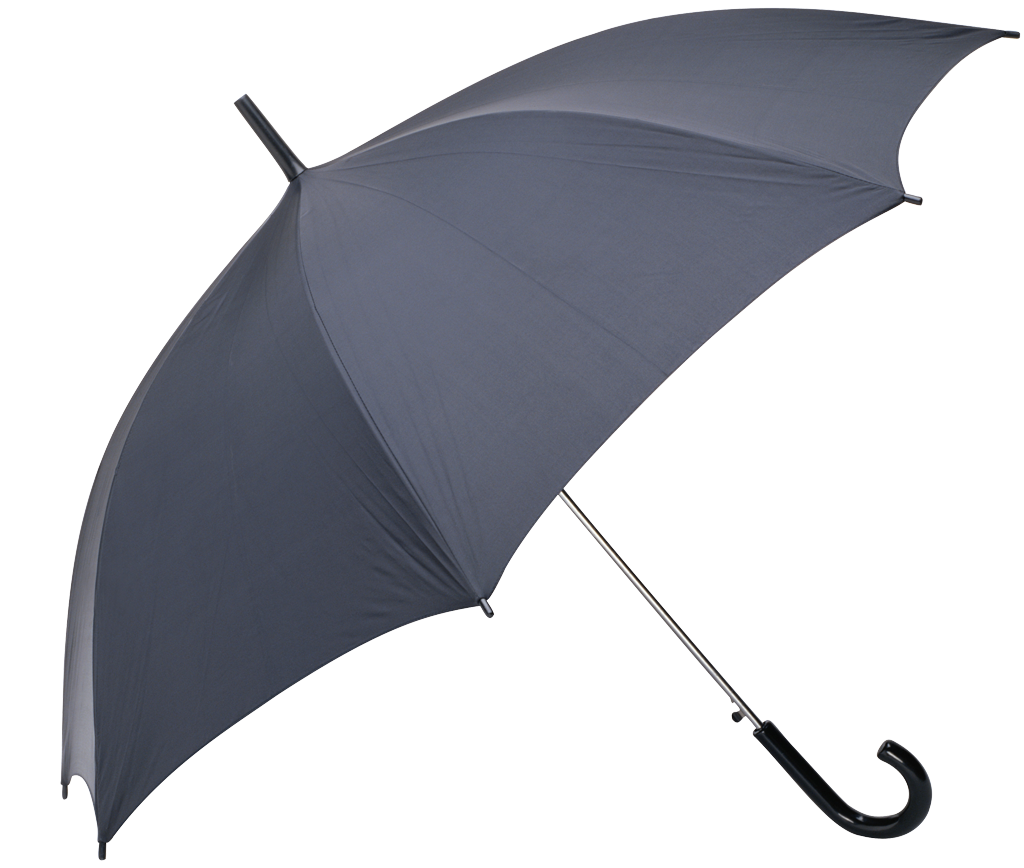 Close Reading
[Speaker Notes: Teaching and modeling how to be a close reader is the goal of both texts.  Let’s make sure we have clarity in our definition of Close Reading first.

Distribute anticipation guide for Fisher and Frey article.  
Fill out decide column first.
Hand out article and have teachers complete parts 2-3

Plan a 30 second speech on what you learned about close reading.  Share with your 6:00 partner.]
Book Study
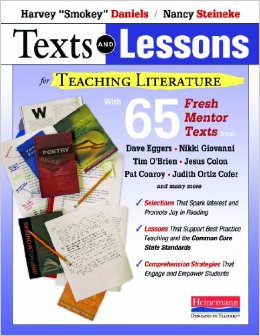 [Speaker Notes: You will have a choice of one of the two books.  Let’s explore both to help make your selection easier!

Hyperlink to Beers and Probst “Close and Critical Reading” video introduction]
[Speaker Notes: Concern:  In 2008, they began to question all the professional literature that was available on improving literacy skills.  However, they were still seeing too many students plowing through books, giving little thought to questioning, weighing what they were reading against their lives, etc.  

They began asking questions of themselves and of teachers across the country. Surveyed 2,300 teachers to find out what books were most commonly taught in grades 4-10. They read and reread the books and began to notice some elements-signposts-that occurred in all the books across genres. They then crafted one anchor question to accompany each signpost.  The idea was to help students own one question on their journey to find their own questions , thus becoming independent reader.

Book is divided into three parts: 
The Questions We Pondered (critical issues in literacy today)
Signposts we Found (explains each signpost and anchor question)
The Lessons we Teach (model lessons for teaching the signposts)

The purpose is not to search for signposts, but to be alert for signposts.]
Contrasts and Contradictions
[Speaker Notes: All model lessons are based on the Gradual Release Model:  I do, we do, you do. 

Contrasts and Contradictions:  Once you’ve explained the signpost and the anchor question, it’s time to show students how this signpost looks in a text. 

This signpost helps students recognize character development, internal conflict, and the relationship of setting to the plot. Model this lesson with “Thank You, Ma’m” by Langston Hughes. (pgs. 114-124)

I Do:  When we teach a signpost lesson, at the first pause, we model our thinking and students listen.  The second time we pause, we release some of the responsibility by telling students the contradiction we noticed and then letting them discuss the anchor question (2 minutes of talk). As students share out, encourage them to offer evidence from the text.  Prompt with…tell me more. The third pause turns even more responsibility to the students.  They must decide the contrast AND answer the question.]
Strategy Lessons
Sharing Literature Aloud           
Smart-Reader Strategies
Lively Discussions
Closer Readings
Up and Thinking
Literary Arguments
Coping with Complex and Classic Texts
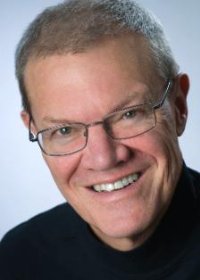 [Speaker Notes: Premise:  Our main job, year in and year out, is to lead our students up a ladder of challenge, building their stamina and pushing them along to literature that requires more intentional thinking.  Every class period is not a high-stakes test; it is one more step upward toward college and career readiness. 

Comprised of 65 one page wonders.  They are always finding and adding new ones to the repertoire and we should too.  There are three major components to the resource:  strategy lessons, text set lessons, ideas for teaching whole class novels.

Chapter 3-9 comprise 37 strategy lessons for improving students’ literary comprehension and discussion using very short texts.]
Text Set Lessons
Memory
Citizenship
Life Stories
Mothers and Daughters
Narcissism
Labels
Abuse
Soldiers and Heroes
[Speaker Notes: Chapter 10:  each text set follows a lesson format but each one offers multiple coordinated reading selections.  Range from 2-5 texts representing different genres.]
Keeping Kids at the Center of Whole-Class Novels
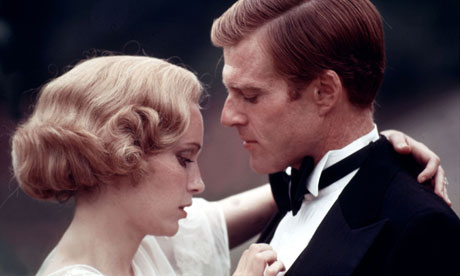 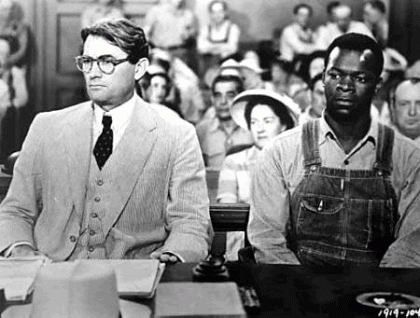 [Speaker Notes: 3 most commonly taught novels in middle and high school.  Attempts to answer the question, “How can I teach these great books in a way that’s harmonious with the CCSS?]
Reading with Questions in Mind
[Speaker Notes: Pass out story, “Noel” and introduce the strategy.  (see pgs 51-53)
Read the title and first paragraph aloud as you think aloud, and annotate, and students copy your examples.
a. Why is the story called Noel? What might it mean beyond the obvious definition?
b. Even though there are holiday decorations, why doesn’t this setting seem very welcoming?
c. What do Mrs. Hathaway and Mrs. Overton do? Who seems to be in charge?


3. Analyze the questions (turn and talk with a partner)

4. Give directions for individual work.

5. Monitor individual work.

6. Question elimination

7. Question ranking

8. Partners meet and discuss. (meet with your 12:00 partner)

9. Monitor pair discussion

10. Pairs analyze questions.

11. Pairs share out.]
Book Pass
[Speaker Notes: Using the Reading for Understanding model, table groups will preview each professional resource noting:  plus/minus/notes to help make their selection.]
Corners
Choose one of the following three options:

Notice and Note
Texts and Lessons
No preference
[Speaker Notes: Divide books accordingly]
Exploration Time!
Notice and Note
Study the first 3 signposts and introductory lessons.  Make a plan for classroom implementation.
http://www.heinemann.com/noticeandnote/default.aspx
Texts and Lessons
Study the Table of Contents and prepare implementation of lesson(s).  
www.heinemann.com/textsandlessonsliterature
[Speaker Notes: Teachers can use this time to decide how to proceed with resource.  What will they bring to our December meeting?  Work in partners to plan a lesson or two.]
Evidence of Success
Please come to the December 3rd meeting prepared to share a success you’ve had with the lessons.

Please consider bringing pictures, anchor charts, student work, etc.
[Speaker Notes: Complete feedback forms (need to decide what to use).  Could be a large car with the graphics for bugs and mud and people jot sticky notes into each section???]